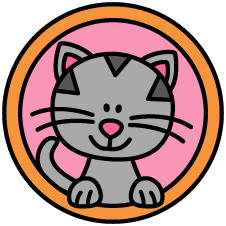 Build the Number!
Move the tens and ones to build each number.
Slide the animal over to check your answer.
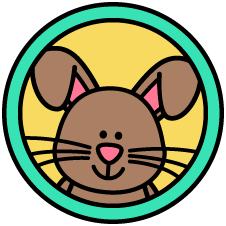 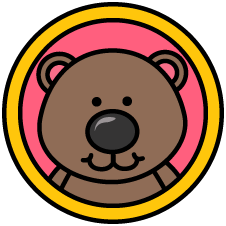 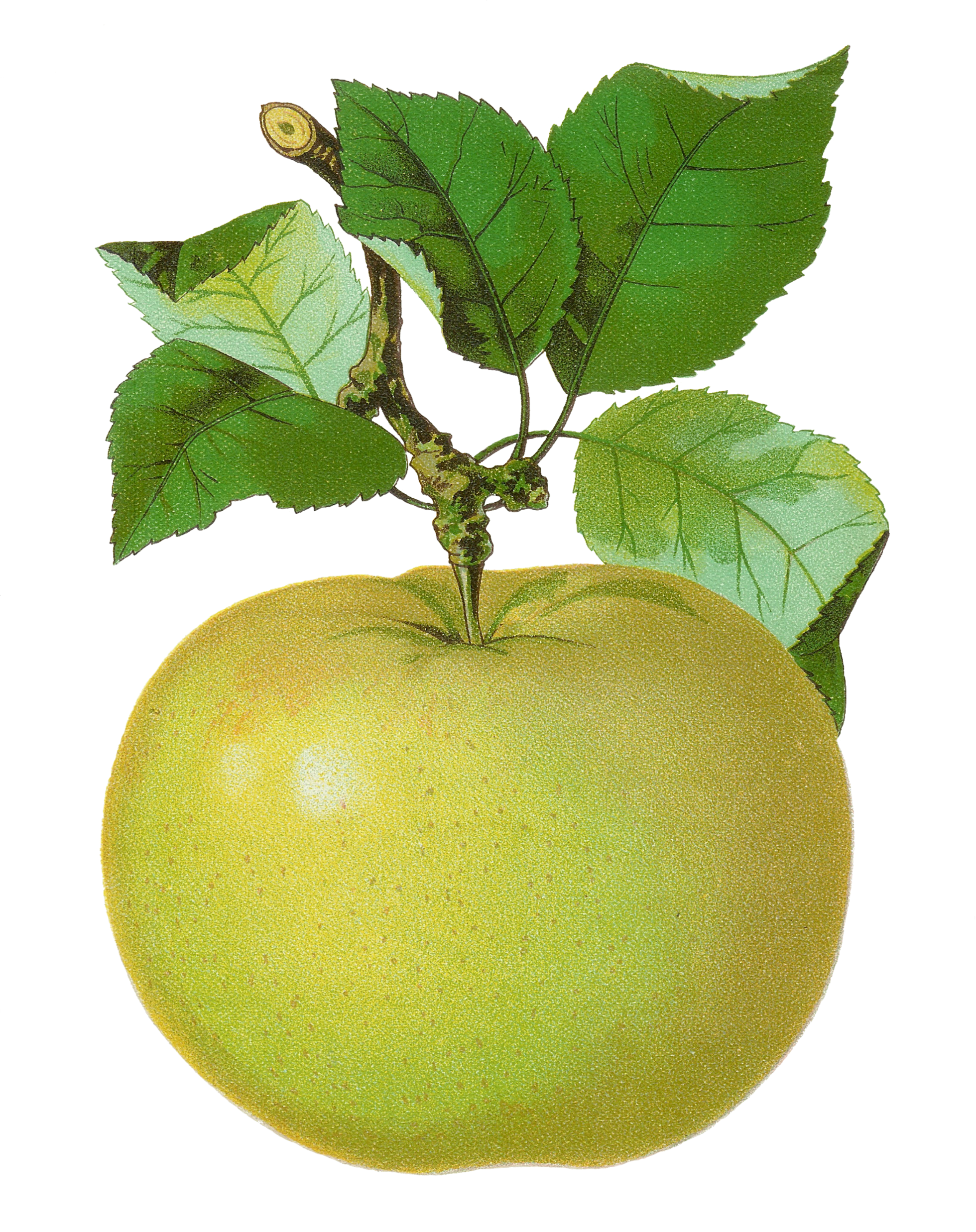 A math game from
The Curriculum Corner
©www.thecurriculumcorner.com
52
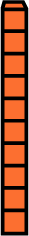 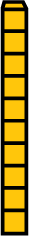 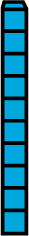 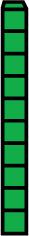 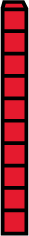 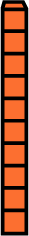 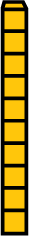 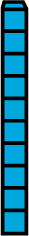 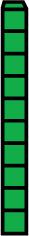 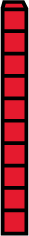 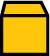 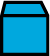 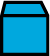 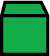 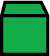 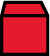 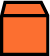 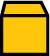 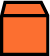 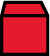 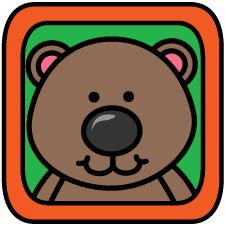 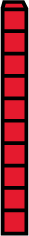 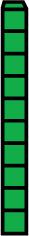 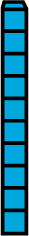 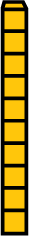 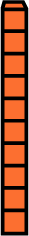 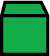 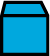 19
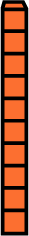 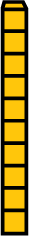 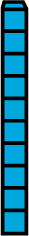 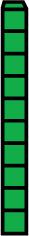 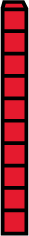 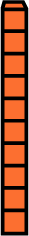 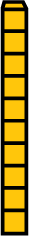 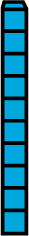 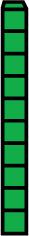 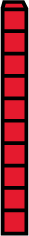 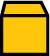 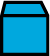 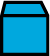 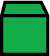 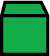 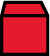 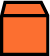 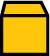 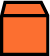 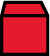 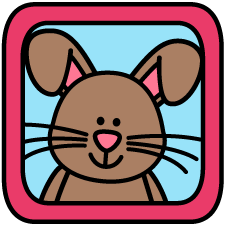 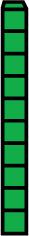 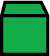 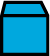 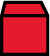 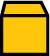 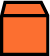 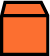 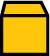 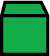 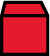 36
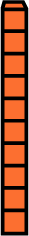 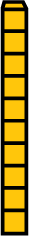 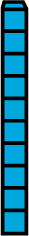 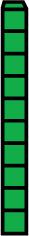 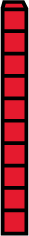 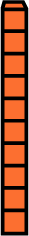 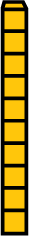 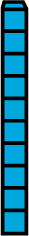 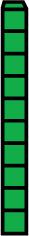 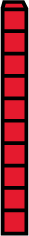 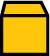 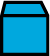 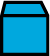 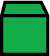 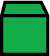 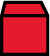 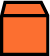 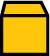 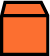 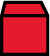 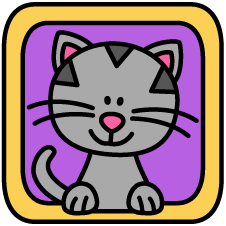 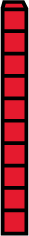 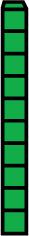 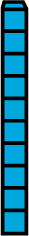 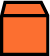 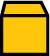 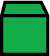 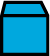 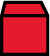 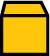 81
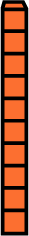 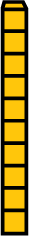 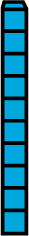 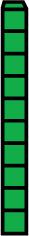 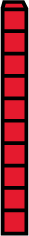 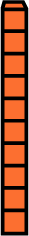 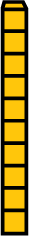 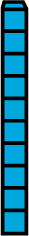 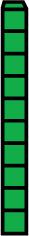 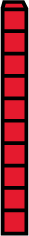 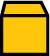 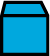 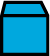 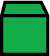 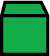 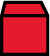 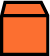 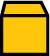 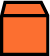 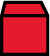 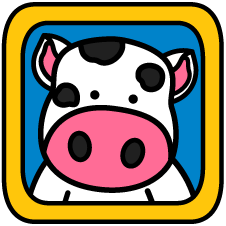 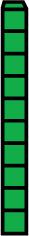 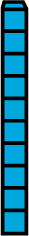 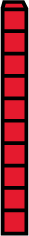 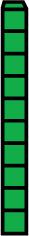 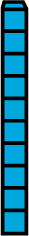 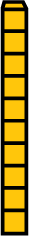 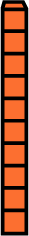 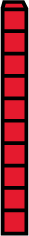 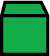 63
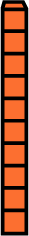 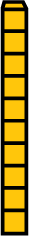 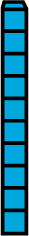 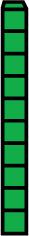 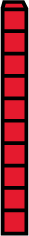 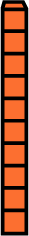 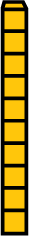 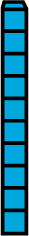 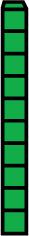 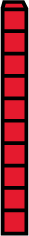 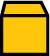 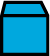 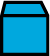 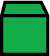 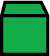 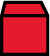 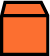 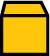 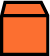 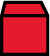 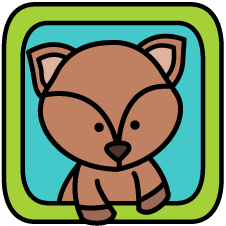 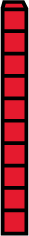 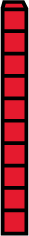 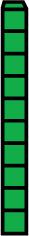 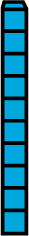 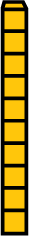 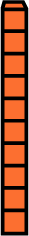 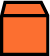 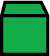 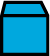 90
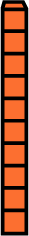 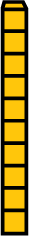 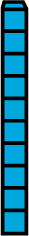 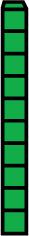 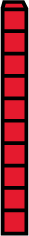 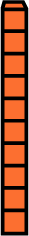 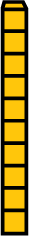 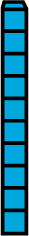 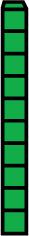 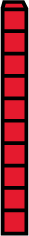 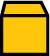 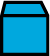 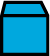 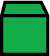 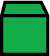 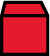 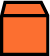 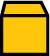 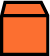 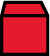 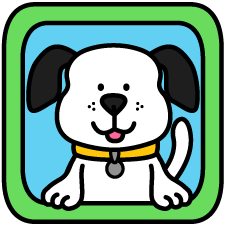 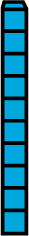 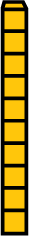 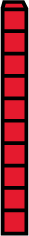 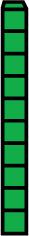 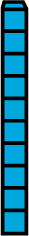 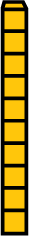 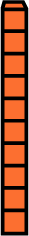 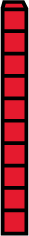 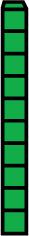 48
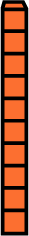 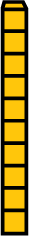 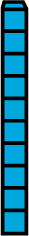 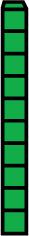 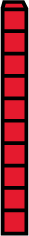 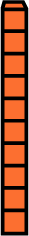 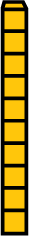 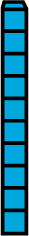 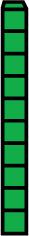 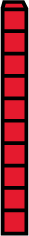 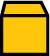 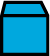 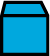 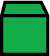 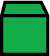 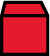 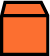 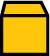 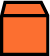 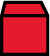 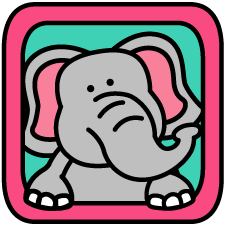 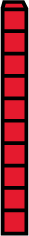 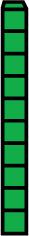 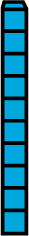 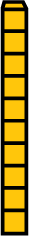 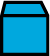 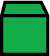 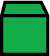 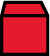 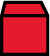 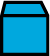 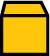 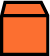 71
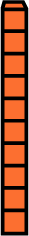 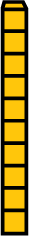 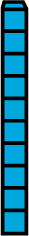 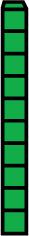 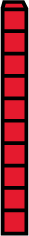 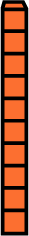 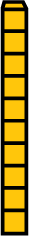 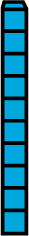 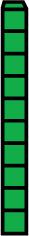 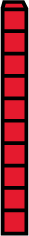 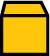 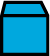 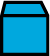 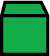 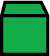 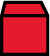 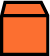 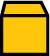 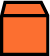 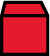 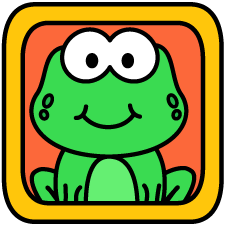 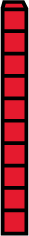 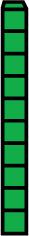 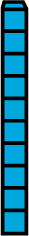 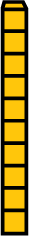 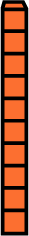 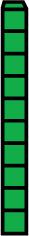 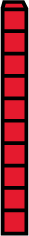 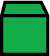 59
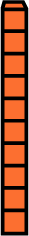 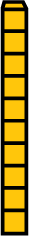 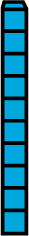 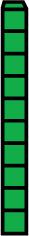 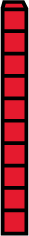 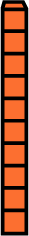 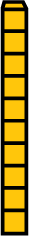 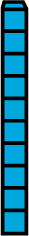 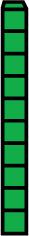 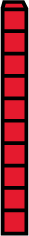 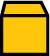 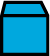 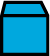 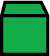 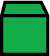 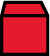 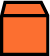 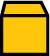 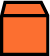 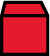 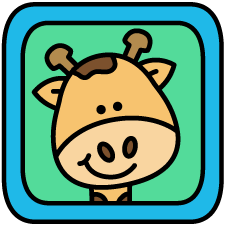 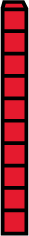 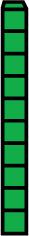 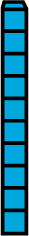 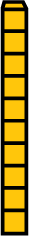 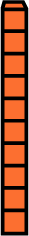 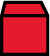 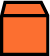 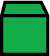 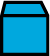 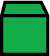 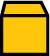 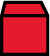 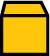 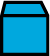 26
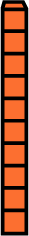 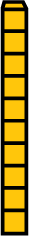 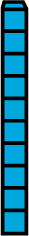 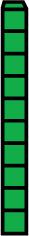 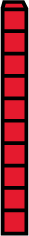 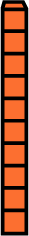 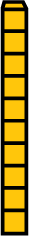 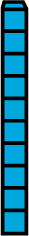 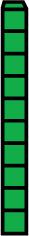 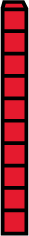 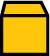 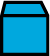 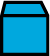 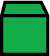 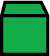 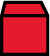 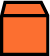 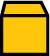 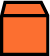 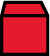 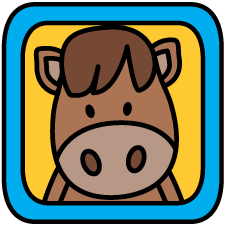 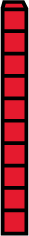 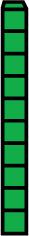 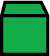 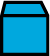 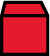 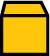 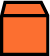 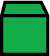 37
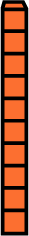 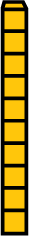 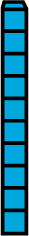 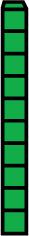 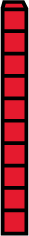 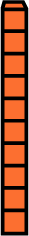 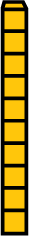 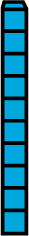 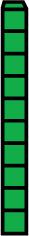 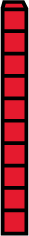 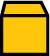 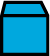 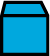 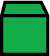 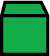 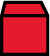 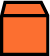 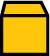 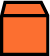 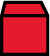 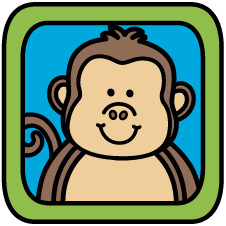 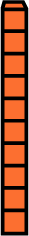 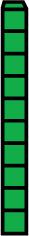 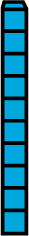 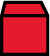 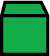 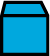 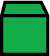 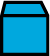 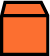 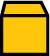 12
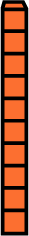 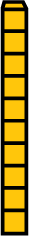 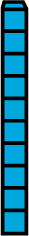 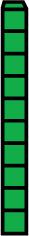 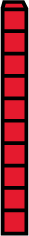 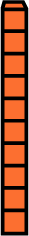 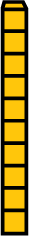 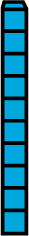 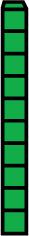 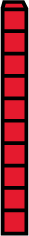 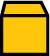 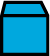 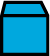 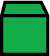 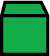 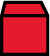 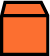 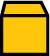 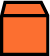 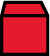 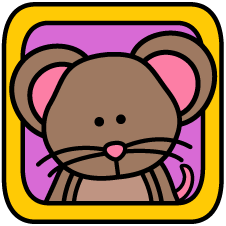 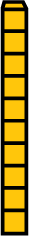 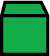 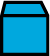 85
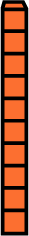 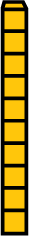 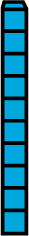 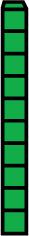 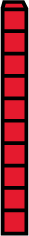 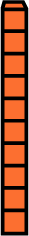 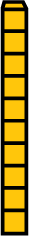 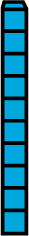 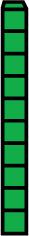 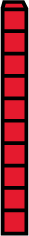 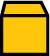 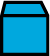 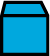 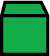 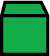 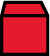 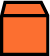 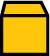 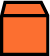 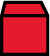 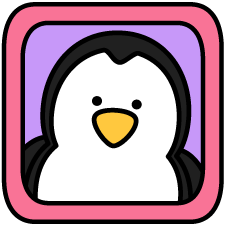 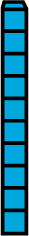 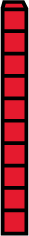 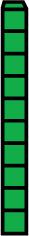 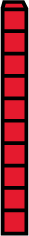 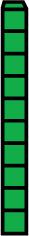 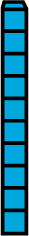 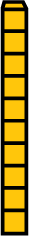 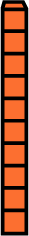 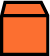 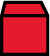 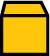 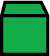 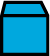 25
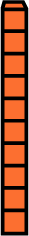 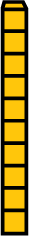 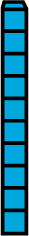 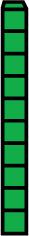 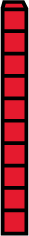 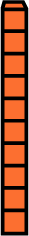 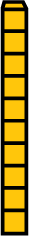 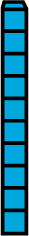 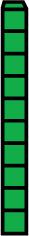 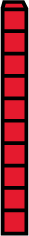 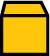 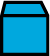 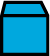 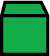 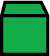 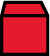 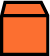 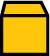 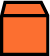 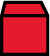 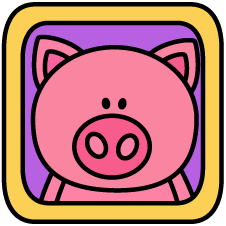 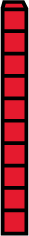 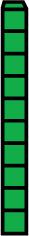 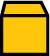 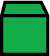 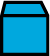 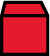 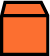 7
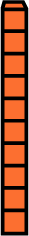 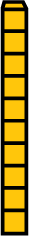 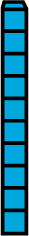 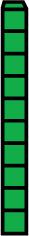 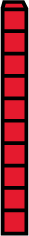 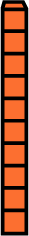 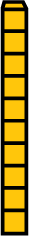 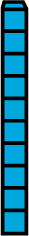 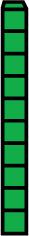 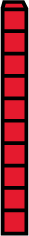 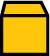 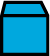 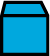 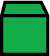 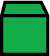 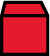 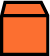 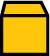 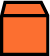 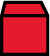 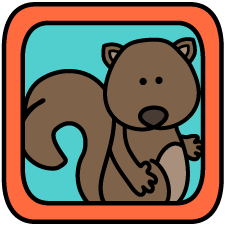 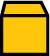 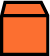 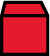 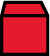 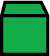 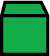 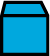 40
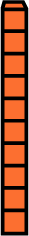 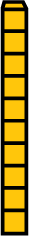 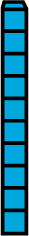 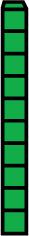 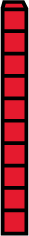 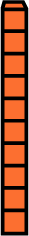 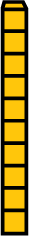 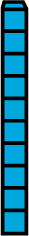 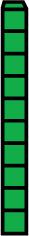 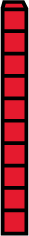 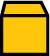 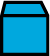 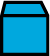 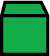 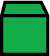 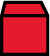 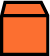 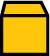 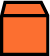 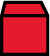 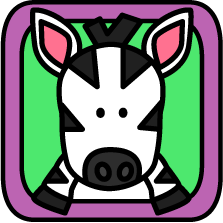 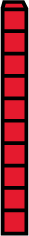 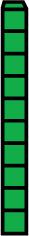 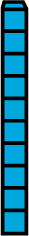 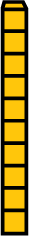 64
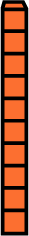 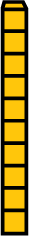 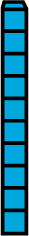 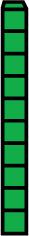 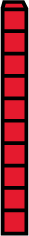 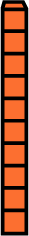 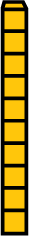 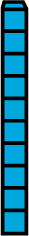 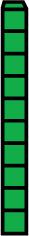 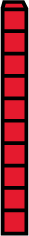 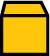 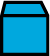 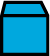 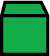 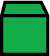 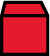 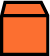 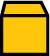 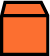 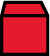 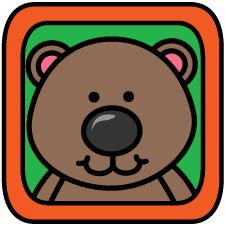 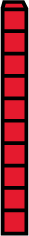 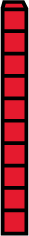 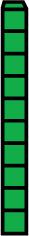 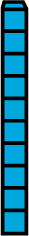 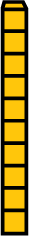 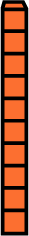 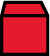 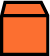 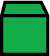 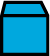 72
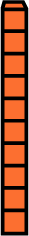 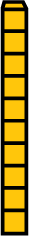 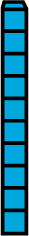 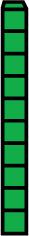 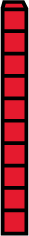 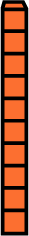 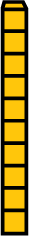 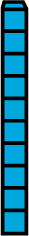 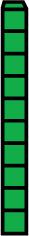 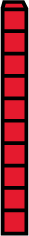 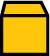 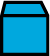 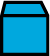 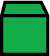 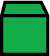 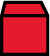 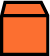 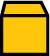 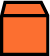 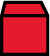 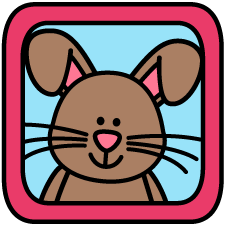 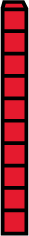 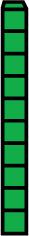 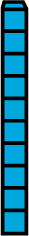 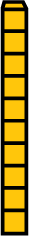 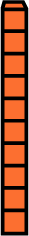 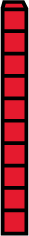 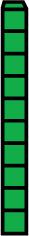 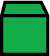 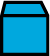 83
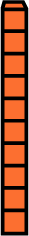 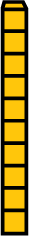 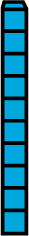 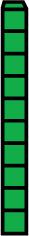 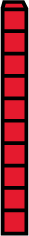 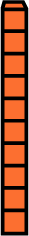 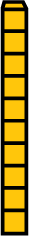 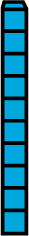 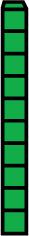 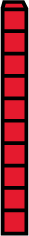 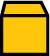 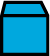 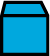 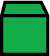 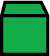 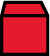 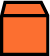 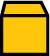 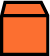 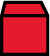 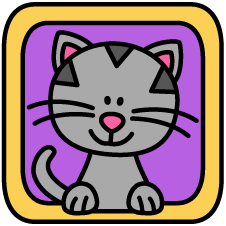 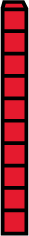 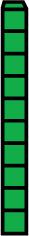 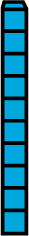 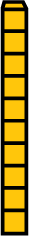 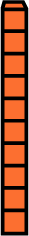 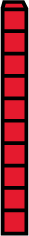 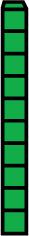 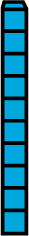 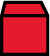 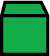 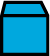 99
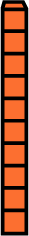 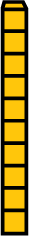 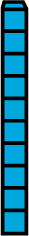 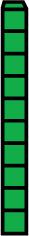 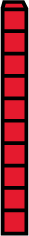 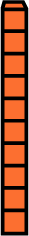 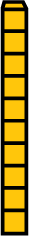 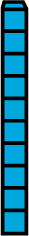 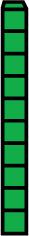 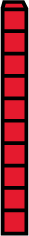 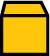 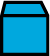 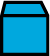 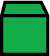 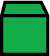 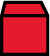 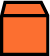 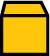 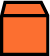 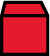 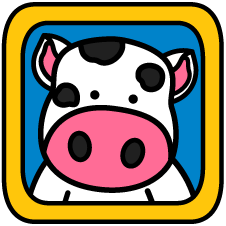 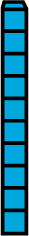 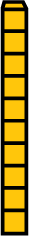 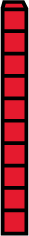 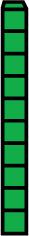 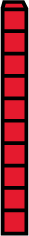 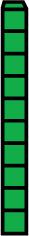 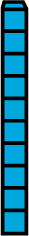 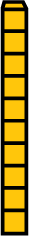 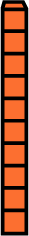 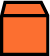 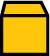 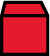 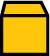 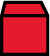 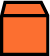 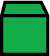 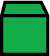 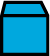 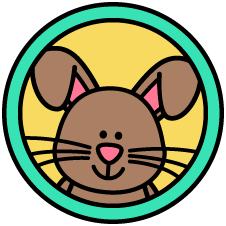 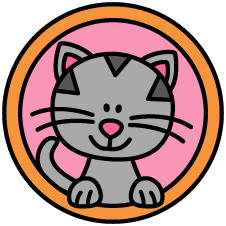 Way to go!
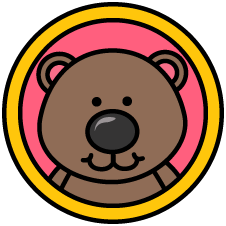 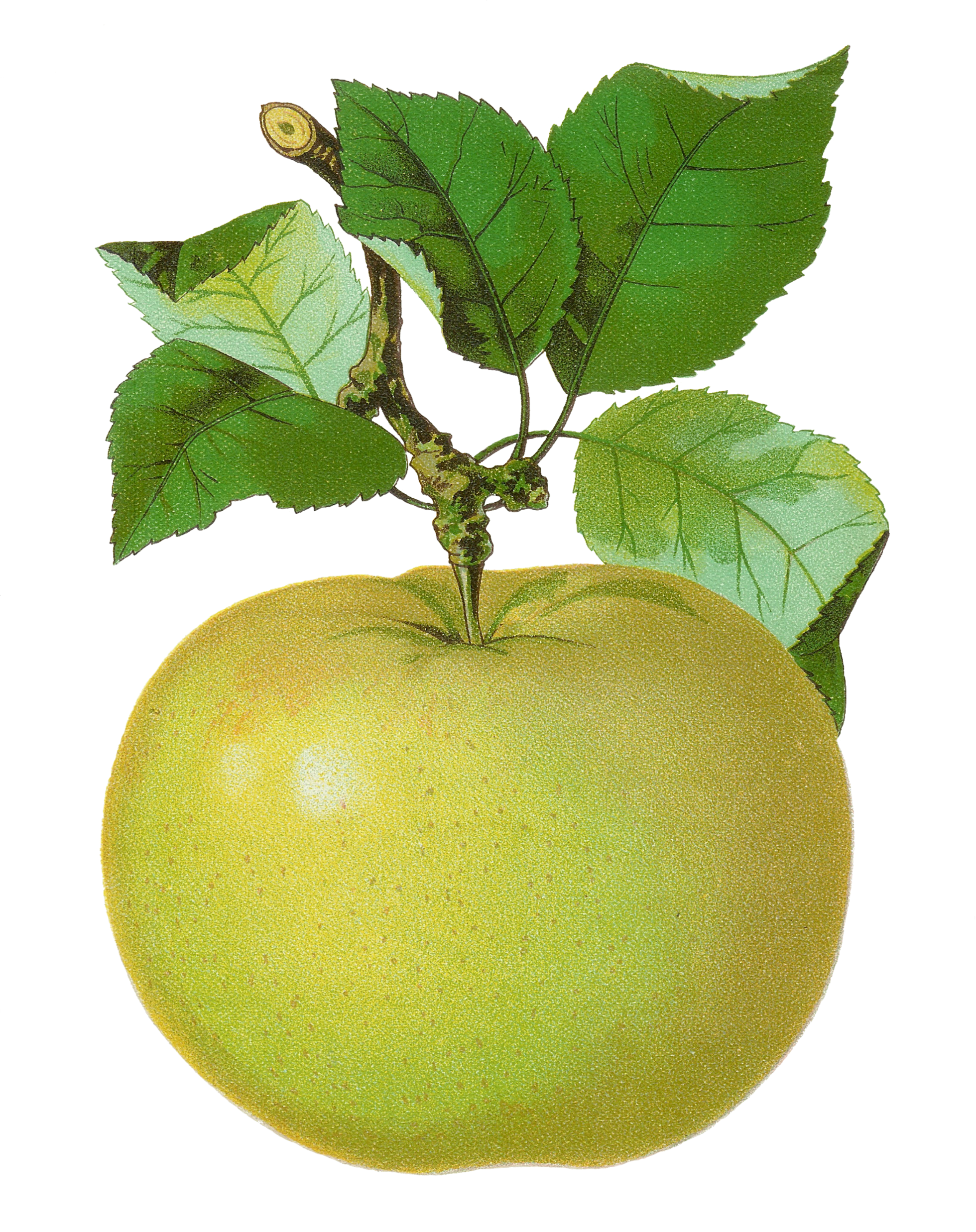 A math game from
The Curriculum Corner
©www.thecurriculumcorner.com